Medische kennis
Benigne en maligne gezwellen (tumoren)
Medische Kennis
1
Gezwellen (ca)
Lichaam opgebouwd uit zeer veel cellen
 Cellen passen zich aan aan de eisen van het lichaam
 Soms van karakter veranderen, vanuit de celkern
 Niet aanpassen maar zeer snel gaat delen: woekering  van delende cellen
 Exponentiële groei cellen bij maligniteit

 Opeenhoping van abnormaal snel delende cellen= gezwel, tumor
Noorderpoort  Medische Kennis
2
Benigne tumor
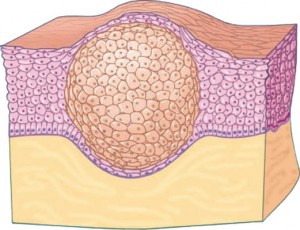 Cellen liggen netjes tegen elkaar aan
Noorderpoort  Medische Kennis
3
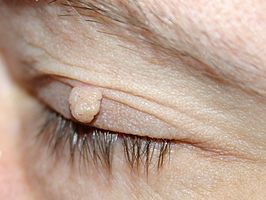 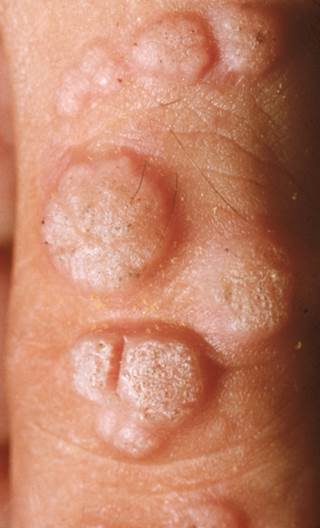 Verruca vulgaris
Gewone wrat/
huidwratten
 (opperhuid)
Fibroom (bindweefsel)




Lipoom
(vetweefsel)
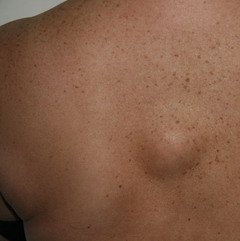 Noorderpoort  Medische Kennis
4
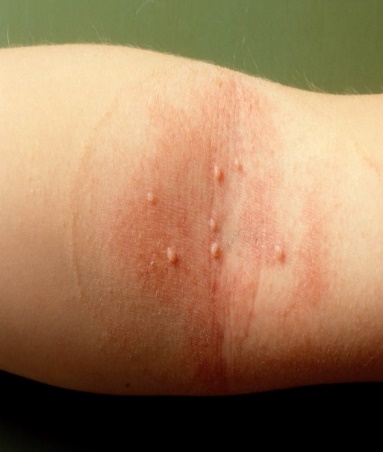 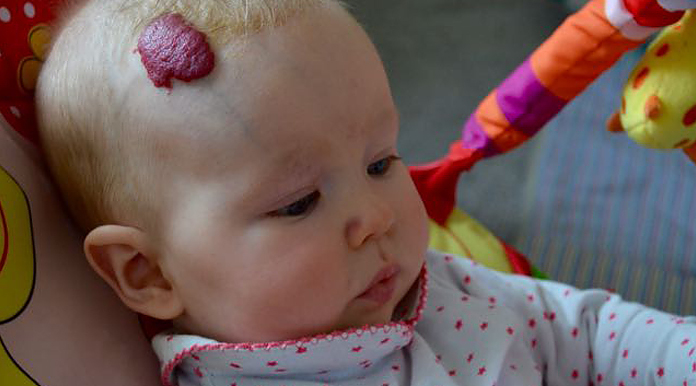 Mollusca contagiosa
(waterwratjes)




Myoom
(spierweefsel)
Hemangioom
(bloedvaten)



Naevus
(pigmentcellen in 
de huid)
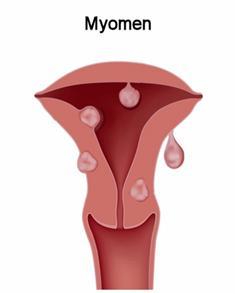 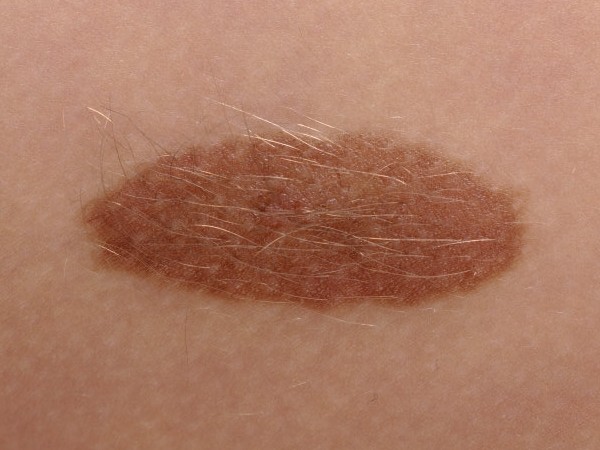 Noorderpoort  Medische Kennis
5
Fibroadenoom
(bindweefsel en klierweefsel)
Poliep
(slijmvlies)
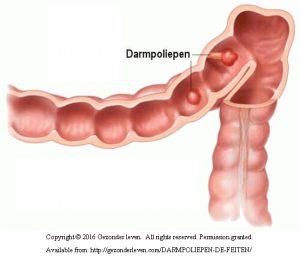 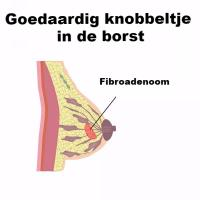 Noorderpoort  Medische Kennis
6
Beleid benigne tumoren
Geen ingreep: expectatief beleid, vaak wel advies om in de gaten te houden (denk aan alarmsignalen)

Wordt er wel een ingreep uitgevoerd, dan wordt het weefsel opgestuurd naar laboratorium: patholoog bekijkt dit onder de microscoop. Uitsluiten van maligniteit (kwaadaardigheid). 

Uitslag wordt vaak PA genoemd (Patholoog Anatoom)
Noorderpoort  Medische Kennis
7
Maligne tumoren
Kenmerken:
Ongeremde en onbeheersbare celdeling
Binnendringen en vernietigen omringend weefsel
Uitzaaiingen
Celtype is anders dan celtype van de omgevingscellen
 Oorzaken:
Combinatie van risicofactoren
UV-straling
Voeding / alcohol
Asbest /dioxinen
Roken
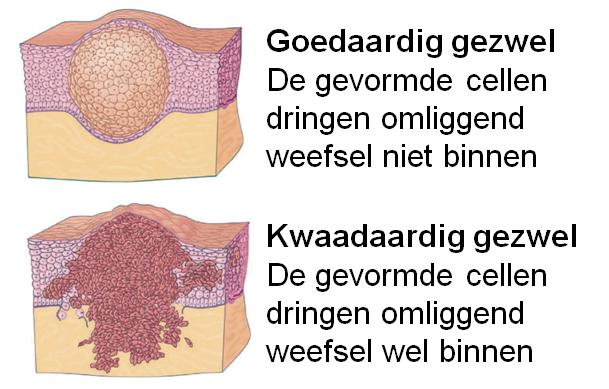 Noorderpoort  Medische Kennis
Maligne celgroei in een weefsel noemen we carcinomen als tumoren voorkomen in het oppervlakteweefsel (epitheel)

Maligne celgroei in bindweefsel, bloedvatenstelsel of lymfeweefsel heten sarcomen.
Noorderpoort  Medische Kennis
9
Metastasen: uitzaaiingen

(bijvoorbeeld als kankercellen door een lymfevat groeien en met de lymfe mee stromen)

Metastasen te verdelen in:
Lymfogene metastasen: via lymfevaten;
Hematogene metastasen: via bloedbaan.
Noorderpoort  Medische Kennis
10
Verschil goed- en kwaadaardig
Melanoom
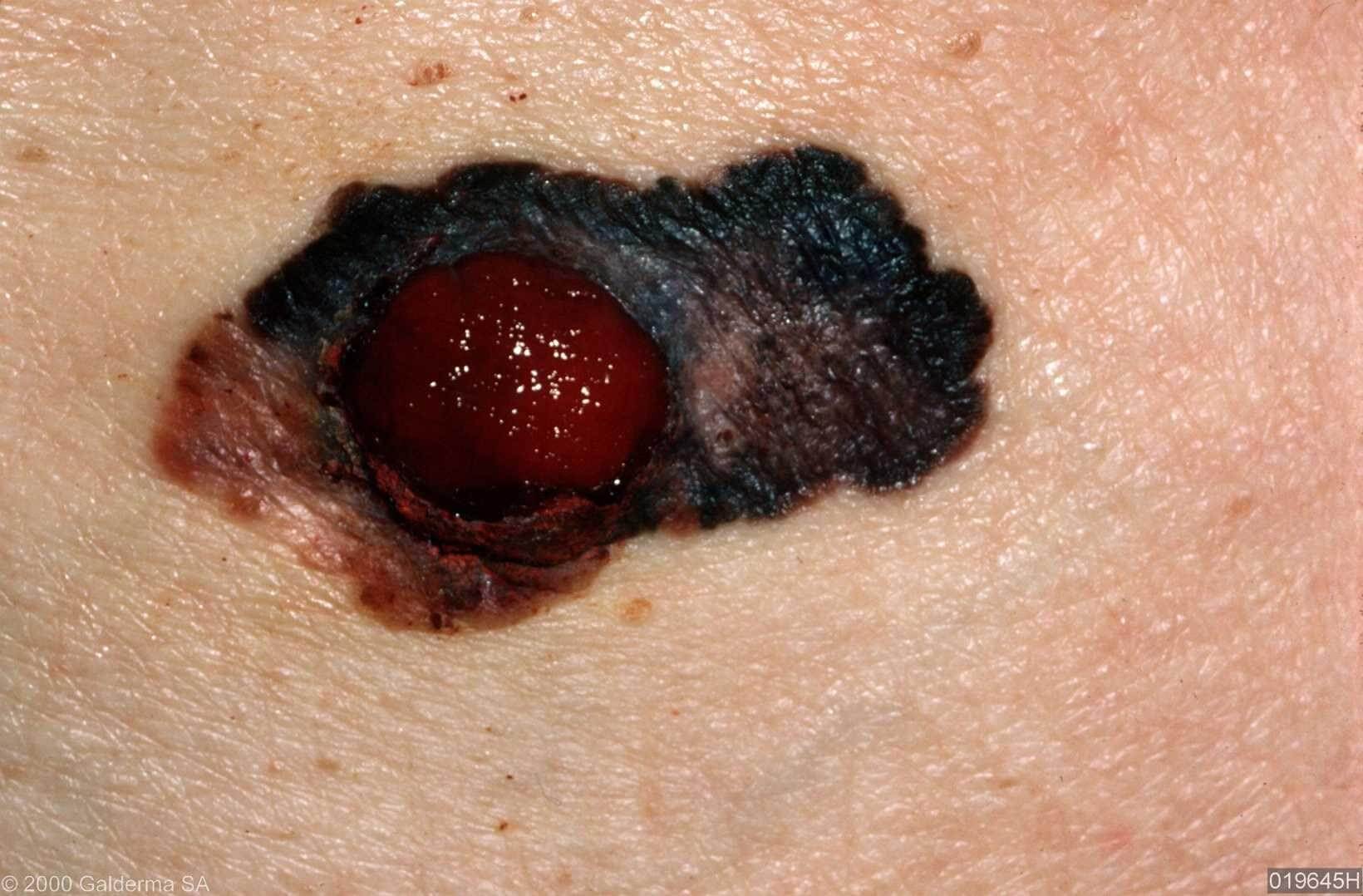 Noorderpoort  Medische Kennis
11
Voorbeeld van ontwikkeling ca
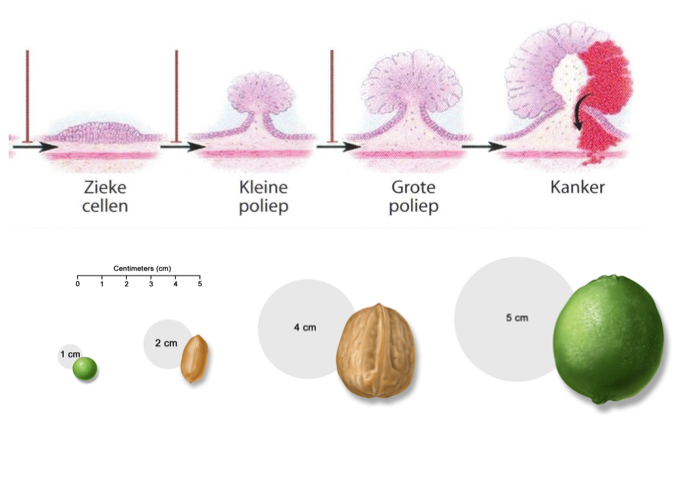 Medische Kennis
12
Bron: https://stopdarmkanker.files.wordpress.com/2011/03/bc9c5-schermafbeelding_2011-03-05_om_18-34-43.png?w=960
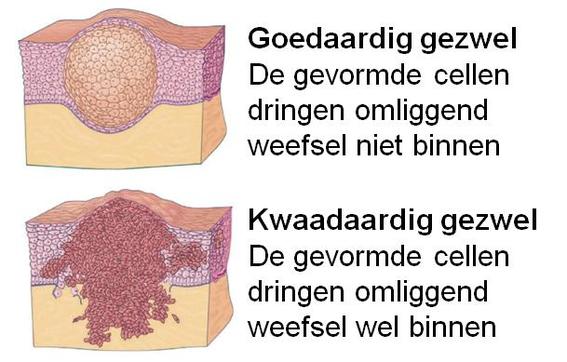 13
Bron: https://www.hebon.nl/bestanden/goed-en-kwaadaardig-gezwel_6.jpg
behandeling
Chirurgie (operatie, bijv. weghalen (ablatie) van een borst bij borstkanker)
 Radiotherapie (bestraling)
 Oncolytica (medicijnen tegen kanker, chemokuur)
Onco = kanker, oncologie = kankerleer

Doel
Curatief (cure > behandelbaar)
Palliatief (zorg gericht op verlichten van klachten bij levensbedreigende ziekte)
Noorderpoort  Medische Kennis
Oncolytica
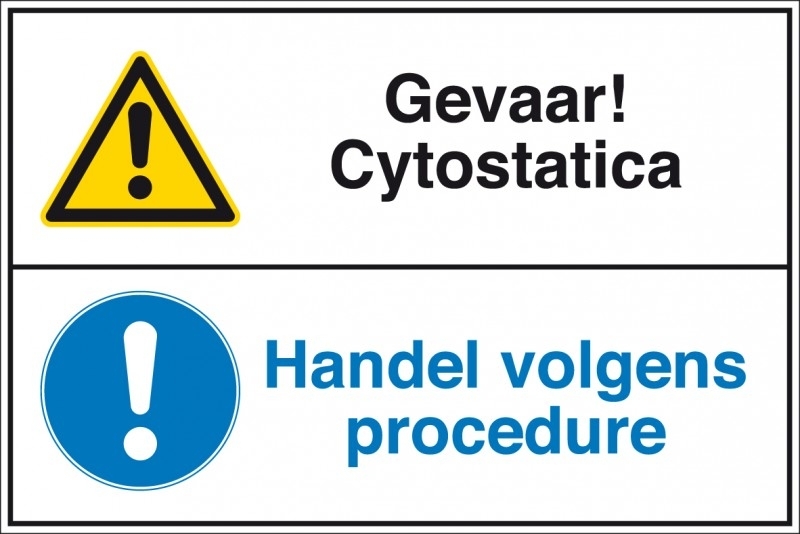 Cytostatica
 Remmen de celdeling;
 Voornamelijk intraveneus;
 Vaak opname noodzakelijk.
Behandeling gaat in tussenpozen (intermitterende behandeling).

Totale behandeling van cytostatica = chemokuur
Noorderpoort  Medische Kennis
15
vervolg oncolytica
Hormonen
Cytostatica
Misselijk, pijn, stemming, eetlust, conditie
Geslachtshormonen of antihormonen
Bij hormoonafhankelijke tumoren
Immunomodulantia /-stimulantia
Stimuleren van de afweer
Angiogeneseremmers (tegengaan aanmaak nieuwe bloedvaten)
Monoklonale stoffen (antistoffen tegen tumorcellen)
Noorderpoort  Medische Kennis
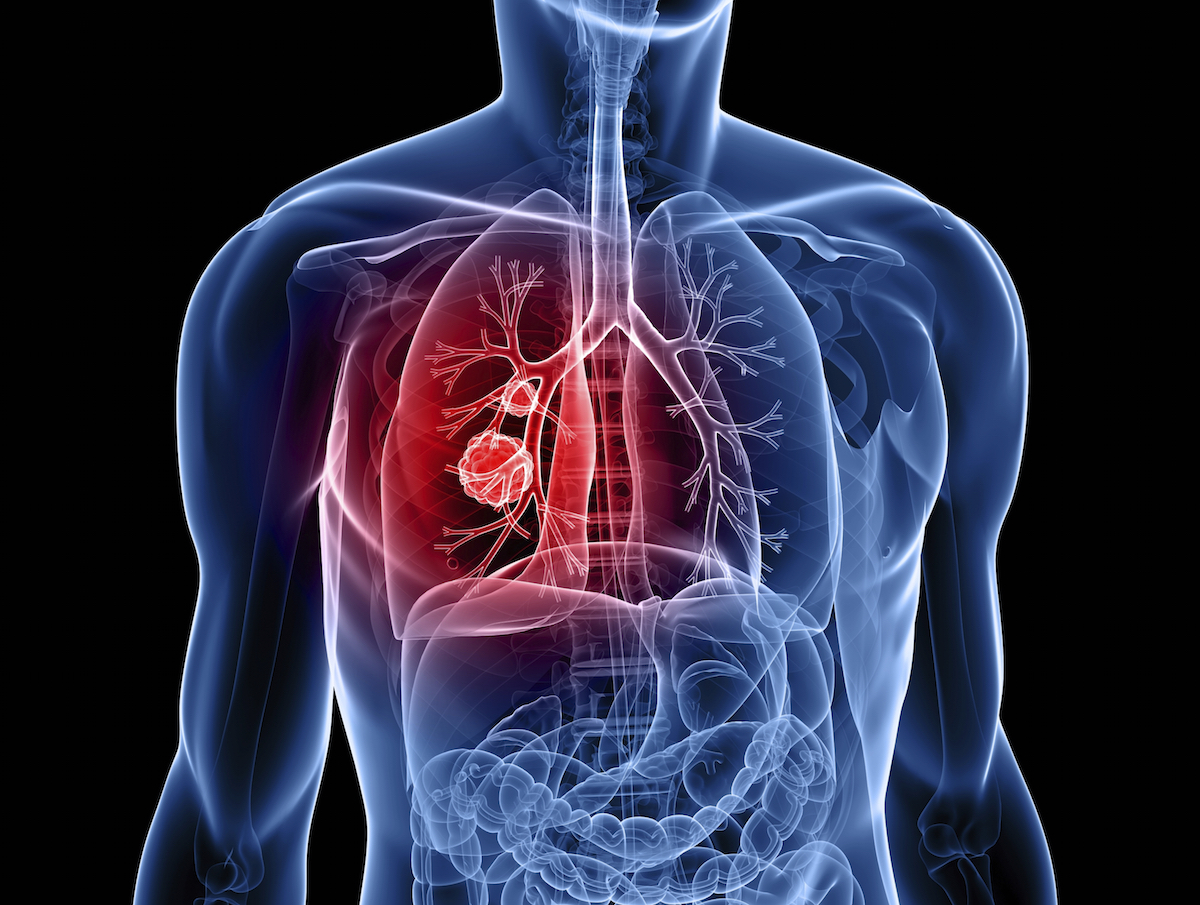 Longkanker
(epitheelweefsel)
Noorderpoort  Medische Kennis
Bron: http://deelbewust.com/wp-content/uploads/2015/10/longkanker.jpg
17
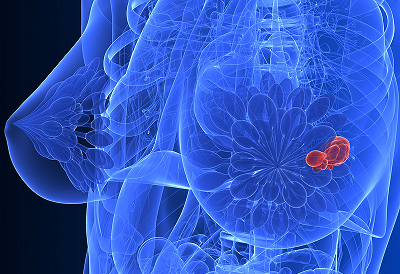 Mammacarcinoom
(klierweefsel)
Noorderpoort  Medische Kennis
18
Bron: http://www.surgeryassistant.nl/images2/157.png
Basalioom
(epitheelcellen in de huid)
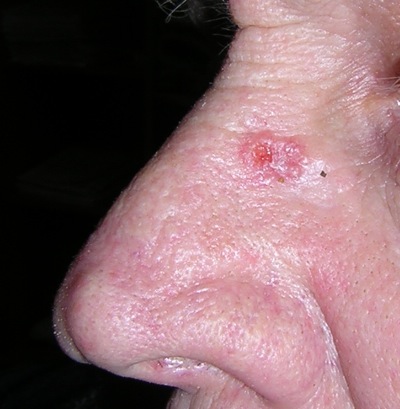 Noorderpoort  Medische Kennis
19
Bron: http://www.medical-enc.com/pictures/oncology/basalioma.jpg
Waarschuwingssignalen
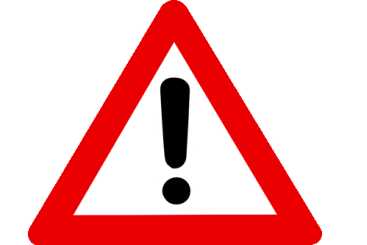 Noorderpoort  Medische Kennis
20
Blijvende heesheid of hoest;
Slikklachten;
Nieuwe of veranderende moedervlekken;
Een schilferend plekje of een knobbeltje op uw huid;
Een verdikking of knobbel(tje) ergens in uw lichaam;
Ongewoon vaginaal bloedverlies of abnormale afscheiding;
Blijvende verandering in de stoelgang zonder duidelijke aanleiding;
Urinewegproblemen of veranderingen bij het plassen;
Gewichtsverlies zonder aanleiding.
Noorderpoort  Medische Kennis
21